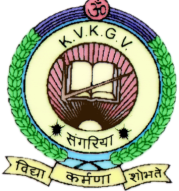 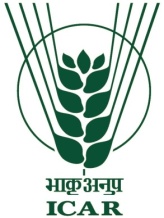 On Farm Trials
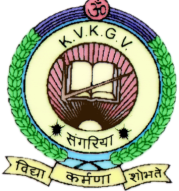 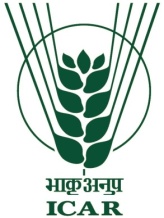 Crop: Sorghum		    Thematic area: Pest management
OFT: - 1
Farming situation: Canal irrigated multiple cropping system, loam to clay loam soil.
Problem identified: - Poor yield of Sorghum.
Major cause: - Stem borer incidence and farmer’s practices are not more effective.
Possible solution: - Use of new chemical for effective control of stem borer.
Title: - Stem borer management in sorghum (Kharif 2021).
Technology option & Performance
No. of replication:- 10
Results:- The highest yield, B:C ratio and % pest reduction and highest longevity duration of pest out break was found in T2.
Farmers reactions:- Spray of Chlorantraniliprole were found highest longevity duration and pest outbreak.
Social acceptability, Suitability & Economic viability:- The chemical is socially acceptable and most suitable for control of stem borer. It is also cost effective due to longevity duration.
Source of technology:- PAU, Ludhiana
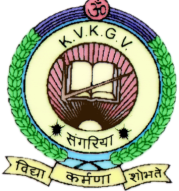 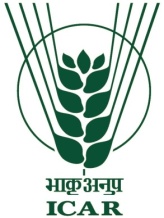 Crop: Tinda			     Thematic area: Pest management
OFT: - 2
Farming situation: Canal irrigated multiple cropping system, loam to clay loam soil.
Problem identified: - Low yield of Tinda.
Major cause: - Thrips incidence and farmer’s practices are not more effective.
Possible solution: - Use of new chemical for effective control of thrips.
Title: - Sucking pest management in Tinda (Kharif 2021).
Technology option & Performance
No. of replication:- 10
Results:- Spraying of Emamectin benzoate for thrips management was found effective as well as increased production, net profit and B:C ratio
Farmers reactions:- Spray of Emamectin benzoate was more effective in terms of pest reduction and economics.
Social acceptability, Suitability & Economic viability:- The technology socially acceptable, safer for natural enemies and cost effective.
Source of technology:- TAU, Coimbatore
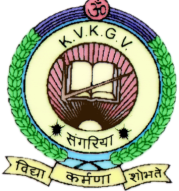 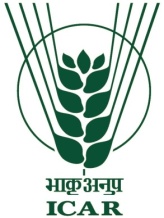 Crop: Kinnow		   Thematic area: Integrated Nutrient management
OFT: - 3
Farming situation: Canal irrigated mono cropping system, loam to clay loam soil.
Problem identified: - Low yield of kinnow.
Major cause: - No use of nutrients as supplement.
Possible solution: - Use of nutrients as foliar application.
Title: - Nutrient management in Kinnow through foliar (2021-22).
Technology option & Performance
No. of replication:- 10
Results:- The quality & size of improved and yield of fruits increased by 10.2% after 3 sprays of macro and micro plant nutrients at 20 days interval at fruit developing stage (during May to August) in Kinnow.
Farmers reactions:- Farmers realized that the spray of macro and micro nutrients resulted in reduction of immature fruit dropping as well as increase in yield and quality of fruits.
Social acceptability, Suitability & Economic viability:- No social issues to use macro as well micro nutrients. These are suitable for foliar spray in kinnow and are cost effective.
Source of technology:- Central Citrus Research Institute, Nagpur
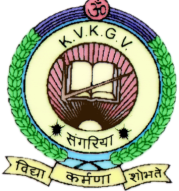 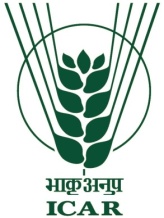 Crop: Onion		     Thematic area: Integrated Nutrient management
OFT: - 4
Farming situation: Canal irrigated multiple cropping system, loam to clay loam soil.
Problem identified: - Low yield of onion.
Major cause: - No use of micro nutrients.
Possible solution: - Use of micronutrients as foliar application.
Title: - Micro nutrient management in onion (2021).
Technology option & Performance
No. of replication:- 10
Results:- The yield of bulbs increased by 7.9% after one spray of multi micro nutrients (six elements) at 50 days after plantation @ 8 gm per liter of water.
Farmers reactions:- The spray of multi micro nutrients resulted increase in yield and quality of bulbs.
Social acceptability, Suitability & Economic viability:- Use of micro nutrients in onion is safe and socially acceptable. Suitable for the existing cropping system and economically viable because it increase the yield & quality.
Source of technology:- CCSHAU, Hissar
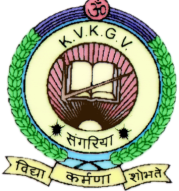 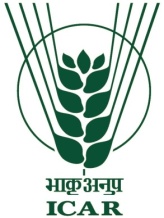 Enterprise: Livestock	   Thematic area: Nutrient management
OFT: - 5
Animal situation: Cross breed H.F. cow, 2nd lactation, reared under Intensive housing system.
Problem identified: - Improper digestion.
Major cause: - Insufficient digestion of feed stuff due to low microbial activity in rumen.
Possible solution: - Anerobic and synergistic microflora to improve anerobic fermentation of feed stuff.
Title: -Use of probitic to improve milk production in cattle.
Technology option & Performance (Animal/day)
Replications-10 animals
Average sale rate of milk is – Rs. 30/kg
Duration of trial: 60 Days
Source of technology: AAU, Anand
Results:- The results indicate that use of probiotics improve digestibility of  animal by increasing micro-flora in rumen. Resulting milk yield increase
Farmers reactions:- Farmers were satisfied with the performance of probiotics.
Social acceptability, Suitability & Economic viability:- These are micro-organism, so there is no social issues. These are synergetic in nature which support digestive system and easily available in market at reasonable price.
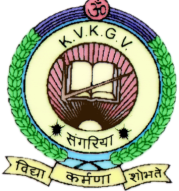 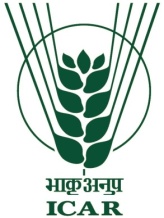 Enterprise: Livestock		     Thematic area: Nutrient management
OFT: - 6
Animal situation: Murrha cross buffalo, 2nd lactation, reared under Intensive housing system.
Problem identified: - Mineral deficiency.
Major cause: - Non-chelated form of minerals not absorbed by intestine during digestion process.
Possible solution: - Chelated form of minerals are organic form which is easily absorbed in intestine.
Title: - Effect of chelated mineral mixture on milk yield in buffalo.
Technology option & Performance (Animal/day)
Replications - 10 animals
Note:-Average sale rate of milk is - 30Rs.
Source of technology: AAU, Anand
Duration of trial: 60 Days
Results:- The results of the trial indicate that use of Chelated Mineral mixture improve intake minerals in GI track with low dose as compare to mineral mixture. Resulting milk production and health improves.
Farmers reactions:- Farmers satisfied with the performance of chelated mineral mixture & health of animal.
Social acceptability, Suitability & Economic viability:- There is no social issue to accept the technology and no side effect on all categories of animals. Easily available in market at reasonable price (Rs. 100-150/kg).
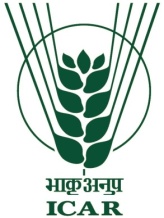 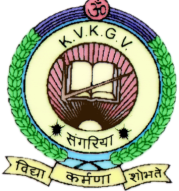 Crop: Wheat			Thematic area: Integrated Nutrient management
OFT: - 7
Farming situation: Canal irrigated multiple cropping system, loam to clay loam soil.
Problem identified: - Low profitable crop production (Wheat cultivation).
Major cause: - Non-judicious use of nitrogenous fertilizer.
Possible solution: - The LCC can be used to rapidly assess leaf N status and thereby guide the application of fertilizer N to maintain an optimal leaf N content.
Title: - Assessment of leaf color chart (LCC) for need-based nitrogen in wheat crop (Rabi 2021-22).
No. of replication:- 10
Technology option & Performance
Source of technology:- Punjab Agricultural University, Ludhiana
Results:- The results showed that the difference in yield of T1 and T2 was found to be non significant. There was not much difference in the amount of nitrogen used by the farmer and the amount of nitrogen used with the help of leaf color chart (LCC).
Social acceptability, Suitability & Economic viability:- The LCC is a simple handy, ever-lasting pocket tool, made up high quality plastic material and consists of 6 strips of different shades of green from pale green to dark green. Easy to use and inexpensive to chlorophyll meter. It helps farmers determine the right time and dose of N application.
Social Acceptability, Suitability & Economic viability.